EECS 370 Discussion
Sample Exam Questions
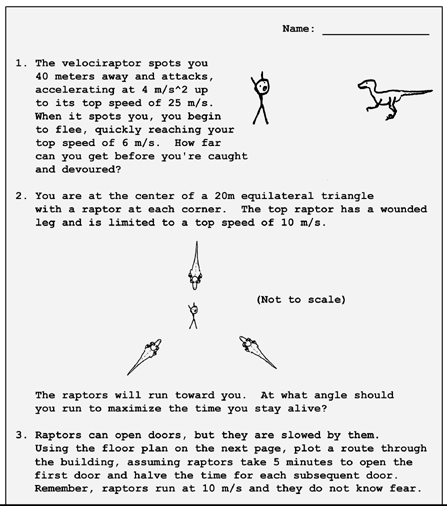 1
EECS 370 Discussion
Not Really…
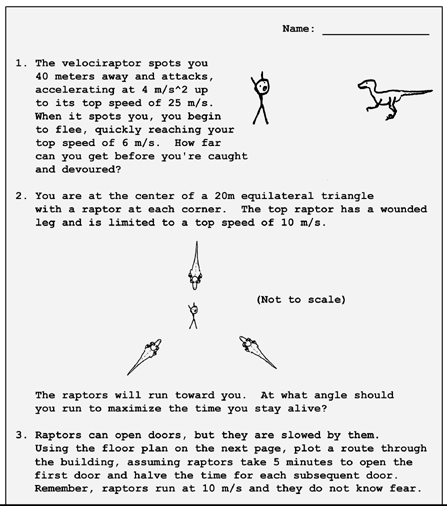 xkcd.com
2
EECS 370 Discussion
Topics Today:
Processor Components

Single-Cycle Datapath

Project 2

Time for Questions
3
EECS 370 Discussion
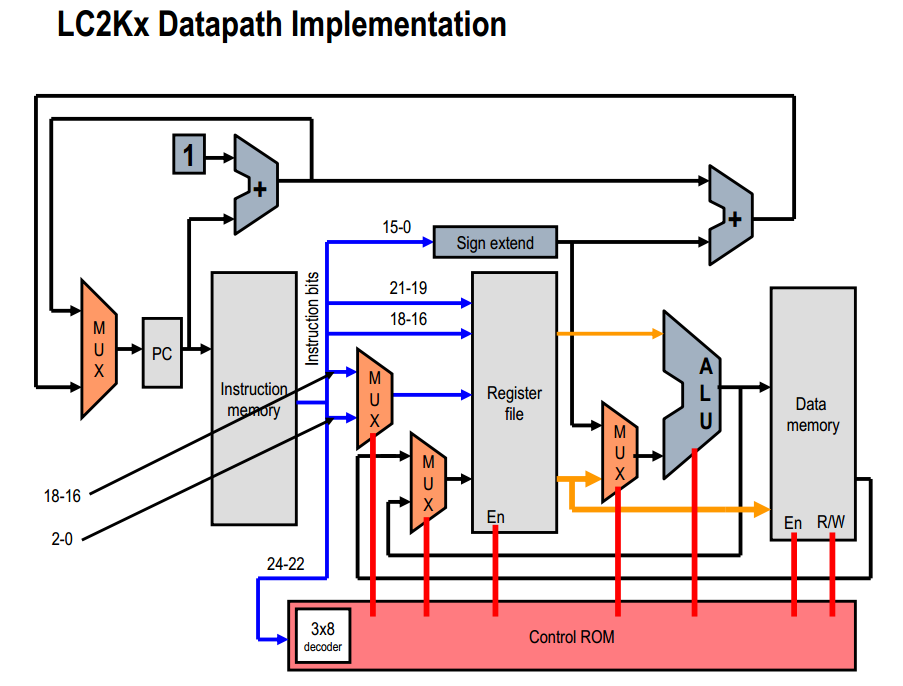 4
EECS 370 Discussion
Processor Components



Control Blocks
5
EECS 370 Discussion
Processor Components - Mux


Used to choose options


if (select == 0)  {
	OUT = IN1;
} else {
	OUT = IN2;
}
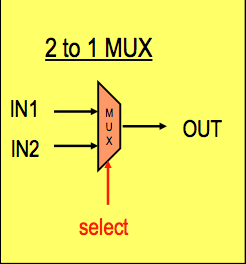 6
EECS 370 Discussion
Processor Components - Decoder

Allows an N-bit binary number to select one of 2N output lines
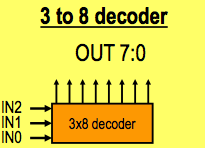 7
EECS 370 Discussion
Processor Components – ROM
Just a memory!
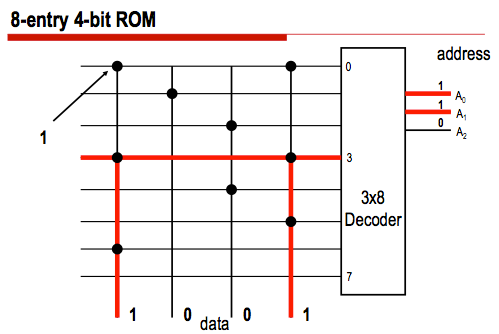 8
EECS 370 Discussion
Processor Components – ROM
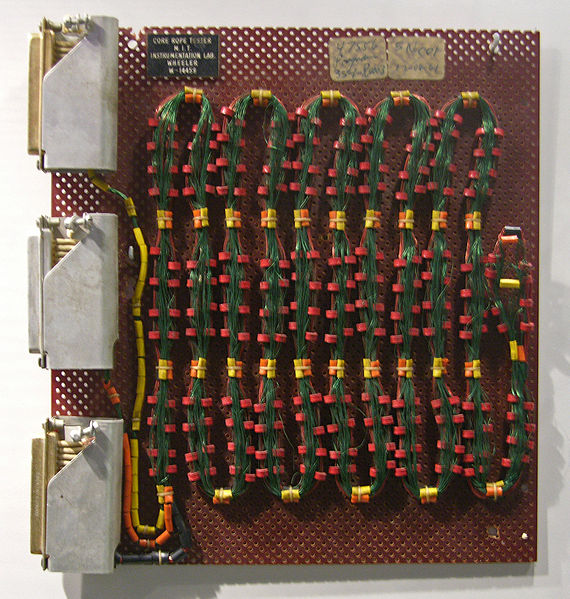 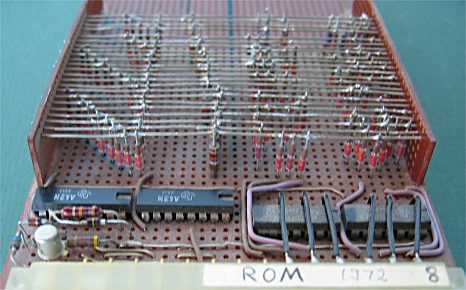 9
EECS 370 Discussion
Processor Components – ROM
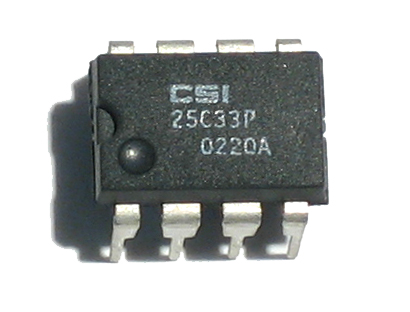 10
EECS 370 Discussion
Processor Components



Mathematic Blocks
11
EECS 370 Discussion
Processor Components – Sign Extension Unit

Increases the number of bits in a value
	Adds 1s or 0s as appropriate
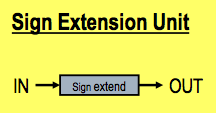 12
EECS 370 Discussion
Processor Components – Adder


OUT = IN1 + IN2;






Is this a Half-Adder or Full-Adder?
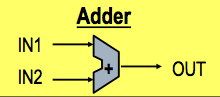 13
EECS 370 Discussion
Processor Components – ALU

Performs math operations

if (f == 0)  {
	OUT = IN1 + IN2;
} else {
	OUT = IN1 ~& IN2;
}

EQ = (IN1 == IN2);
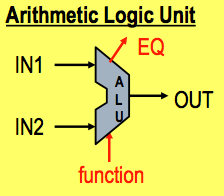 14
EECS 370 Discussion
Processor Components



State Blocks
15
EECS 370 Discussion
Processor Components – Registers
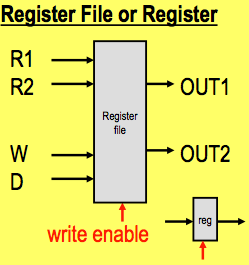 R_ADDR1
R_ADDR2
W_ADDR
W_DATA
16
EECS 370 Discussion
Processor Components – Memory
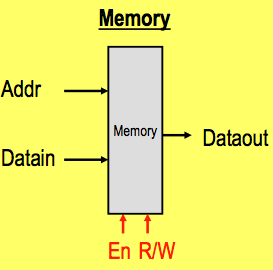 17
EECS 370 Discussion
Single Cycle Datapath
18
EECS 370 Discussion
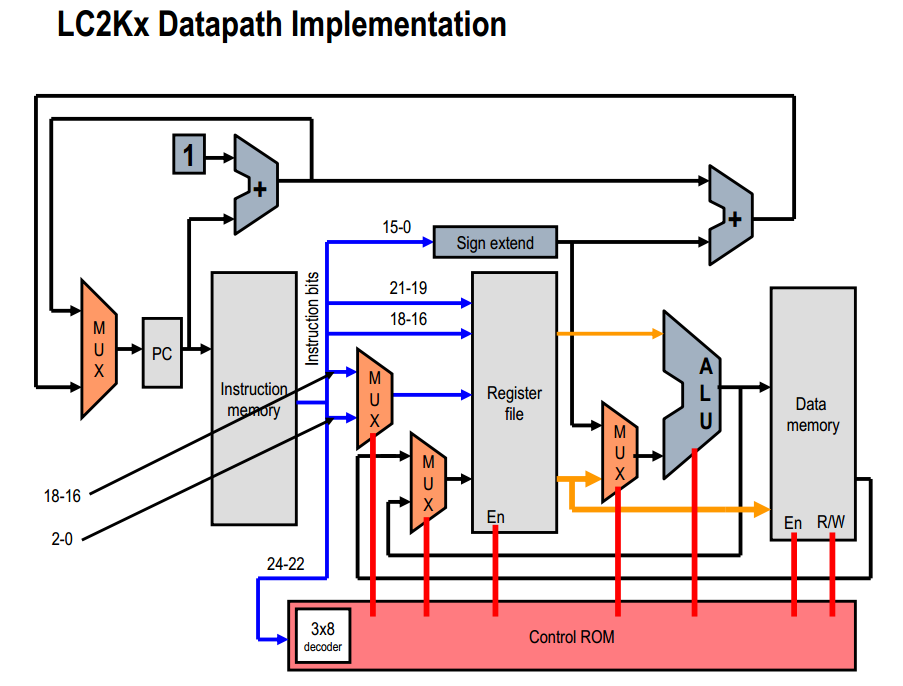 19
EECS 370 Discussion
Single Cycle Datapath

Key Concept: Entire path executes in a single clock cycle
	Fetch Instruction
	Decode Instruction
	Execute Instruction
	Memory Access
	Writeback Data

This limits the clock speed to slowest instruction
20
EECS 370 Discussion
Single Cycle Datapath









Example: 5ns Reg Access, 10ns ALU Op, 20ns Mem Access
21
EECS 370 Discussion
Project 2
22
EECS 370 Discussion
Project 2

Suggested Register Convention


HIGHLY recommended you follow this
23
EECS 370 Discussion
?
Exam Review Questions
24